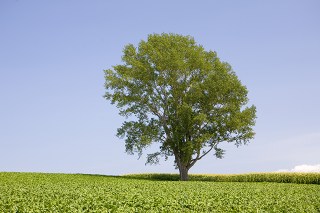 参加費
  無料
平成30年10月３0日(火)

　時間：19:00～20:30
　場所：広島大学 広仁会館2階 大会議室
【特別講演】
「広島県が目指す医療・介護の連携システムについて」
　　　　　　広島県健康福祉局局長　　　　田中　剛


【事例検討・グループディスカッション】
「薬局に心筋梗塞・心不全手帳を持っている患者が来局したら」
120名
先着順
第11回
広島県心臓いきいきキャラバン研修会


―広島県全域で心臓病患者を支える体制づくりを目指して－
申し込み：事前の申し込みが必要です。裏面の申し込み用紙でお申し込みください。
対象者：平成29年度「心臓いきいき在宅支援施設」に認定された施設に所属するスタッフ
定員：120名
（定員になり次第、申し込みの受付を終了させていただきます。何卒、ご容赦ください。）
主催：広島大学病院心不全センター　お問い合わせ先　082-257-5711